January Week 41/26-1/30
Mon: Re-read KPREP Reading Tests and Grade
Tues: Test Question Analysis Due, Actively Read
Wed: Summarize Sections
Thurs: Cite Text Evidence
Fri:
Monday
Write today’s date on the top of the page.  
Copy the Learning Target
Respond to this journal prompt: 
If you were to design a bedroom for yourself, what would you have in it?  Describe it, then draw a sketch of it.  
*When you finish, read silently
Word of the Day!myriad
myriad – adjective – made up of many different components or types; too many to count; many

All-State choirs and bands are composed of a myriad of distinguished singers and musicians from all across Kentucky.
Literacy Strand
Find 1-5 key/clue words in the prompt and circle or underline them.  
Read the passage keeping that in mind.  
Underline any details that support your answer.
Answer the prompt in a complete sentence.
KPREP Reading Practice
Grade your own test.  Write down the correct answer out to the left.

When we finish, complete the test analysis paper for each multiple choice question you missed.  Then answer the question on the back regarding your writing answers.
THIS IS DUE TOMORROW IF YOU DON’T FINISH.
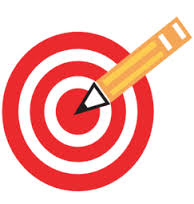 Learning Target
I can grade my own Reading Test, in order to learn from my mistakes.
Wednesday
Write today’s date on the top of the page.  
Copy the Learning Target
Respond to this SCIENCE journal prompt:
If you could travel back in time, when and where would you go?  Would you change anything, or just relive something?  Describe your experience.  
*When you finish, read silently.
Word of the Day!baroque
baroque – noun – highly ornamented music of the 17th century written by composers such as Bach, Handel, Vivaldi, and Telemann. 
Many baroque compositions were initially performed on the harpsichord.
Word of the Day!atheist
atheist – noun – someone who does not believe in God or deities.
 
Atheists in the United States often lobby to remove the phrase “In God We Trust” from our currency, the phrase “Under God” from “The Pledge of Allegiance”, and they support strict separation in matters of church and state.
Independent Work Time
Complete the test analysis worksheet packet
	*turn it in with your answer sheet stapled on top of your test analysis packet.  DO NOT INCLUDE THE ACTUAL TEST.  Leave that next to THEHUB.  
Complete your literacy strands with your BEST QUALITY EFFORT.  Don’t forget to underline details.  
 Read silently the reading passages in your packet from THEHUB today.  
Read another book silently.
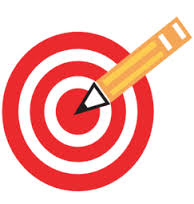 Learning Target
I can grade my own Reading Test, in order to learn from my mistakes.
Thursday
Write today’s date on the top of the page.  
Copy the Learning Target
Respond to this journal prompt:
Pretend you are a scientist inventor for a living.  What would be your greatest invention?  How would people use it?   
*When you finish, read silently.
Word of the Day!tempo
tempo –  noun – the speed at which a musical composition or passage is performed; the pace or rate of something.
 
The tempo of rock music is usually rapid and upbeat, as opposed to the tempo of a funeral dirge.
Literacy Strand
Be prepared to show your work under the document camera.
Finding Evidence
Read the article “Battling a Superbug”. 
Write down the 5 most important sentences from the article that tell about MRSA in your journal in the left column. 
Then paraphrase the main idea of each of those quotes in the right column.  
When you finish read silently.
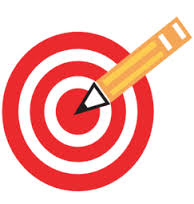 Learning Target
I can process a text by citing evidence.
Friday
Clear you desk off except for these things: 
Reading packet with “Battling a Superbug” open
Your Journal 
Pencil 

*Turn in your literacy strands if you haven’t already
Word of the Day QUIZ!
You and your partner will receive the same grade, so be sure you are both doing equal work.  
Work together to write out your outline of the summary paragraph first.  
Then write your 3.8 summary paragraph.  
Be sure to read back through it when you finish to catch any errors you might have made.
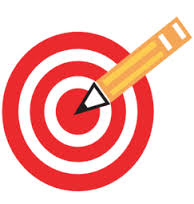 Learning Target
I can summarize a text by outlining and writing a 3.8 paragraph.